常量和变量
陈哲
二进制和进制转换
常量
变量和基本类型
变量的内存空间和赋值语句
枚举类型
指针变量
多级指针变量
常变量
输入函数和输出函数
2
二进制和进制转换
数码、基与权
数码：表示数的符号
基：数码的个数
权：每一位所具有的值
3
二进制、八进制、十六进制转换成十进制：按权相加
4
2
59
1
余
2
2
2
2
2
29
14
7
3
1
余
1
余
0
余
1
余
1
余
0
1
1   1   1   0    1   1
十进制转换成二进制、八进制、十六进制：连续除以基，从低到高记录余数，直至商为0
例：把十进制数59转换成二进制数
(59)10 = (111011)2
5
余 7
余 3
余 2
0
8
159
8
8
19
2
1  C   B
2  3   7
459
16
余11
余12
16
28
16
1
余 1
0
例：把十进制数159转换成八进制数
(159)10=(237)8
例：把十进制数459转换成十六进制数
(459)10=(1CB)16
6
二进制和十六进制之间的快速转换
注意二进制和十六进制的对应关系




二进制转换成十六进制：每4个二进制位转换为1个十六进制位

十六进制转换成二进制：每1个十六进制位转换为4个二进制位
0100 1011
4B
A2F8
1010 0010 1111 1000
7
内存大小的单位
二进制位（bit）：一位的值可以是0或1
字节（byte）：一个字节由8个二进制位组成。最右端的位称为“最低位”，编号为0；最左端的位称为“最高位”，编号为7


Kilobyte: 1 KB = 1000 byte
Megabyte: 1 MB = 1000 KB
Gigabyte: 1 GB = 1000 MB
Terabyte: 1 TB = 1000 GB
8
常量
9
例：在终端上输出常量的值。
#include <stdio.h>
#define PI 3.1416
int main()
{
  printf("%d\n", 100);
  printf("%f\n", 10.11);
  printf("%e\n", 1.02e2);
  printf("%c\n", '?');
  printf("%c\n", '\n');
  printf("%s\n", "string");
  printf("%f\n", PI);
  return 0;
}
10
变量和基本类型
变量：在运行时分配内存空间、值可以被改变的量
变量必须先定义，后使用
变量定义的语法是：
        Type IDENTIFIER [‘,’ IDENTIFIER]* ‘;’
Type是类型
IDENTIFIER是变量名

    例如： int i;
                  float f1, f2;
11
变量名必须是一个标识符。
标识符只能由字母（A~Z、a~z）、数字和下划线3种字符组成，且第一个字符必须为字母或下划线。
合法的标识符：例如，sum，average，_total，Class，day，BASIC，li_ling
不合法的标识符：例如，M.D.John，￥123，＃33，3D64，a＞b
标识符是大小写敏感的：例如，sum和Sum是不同的标识符
12
类型就是变量要存储的数据的类型，影响变量的内存分配，包括分配的内存空间的大小（占多少字节）以及数据的存储格式。类型包括：
基本类型
枚举类型
空类型 void
派生类型
指针类型
函数类型
数组类型
结构体类型
共用体类型
13
基本类型的大小（32位程序）
说明：基本类型所占位数随可执行文件位数的不同而不同
14
例：编程输出基本类型的内存大小（位数）
#include <stdio.h>
int main()
{
  printf("%lld\n", sizeof(short) * 8);
  printf("%lld\n", sizeof(int) * 8);
  printf("%lld\n", sizeof(long) * 8);
  printf("%lld\n", sizeof(long long) * 8);
  printf("%lld\n", sizeof(char) * 8);
  printf("%lld\n", sizeof(float) * 8);
  printf("%lld\n", sizeof(double) * 8);
  return 0;
}
15
基本类型的格式
short型：（负数使用补码：正数部分（不含符号）按位取反后加1）
最大: 32767
最小: -32768
unsigned short型：
最大: 65535
最小: 0
float型：（ IEEE-754 Floating Point：符号1位、指数8位、尾数23位）
最大: 3.4e38
最小: -3.4e38
16
ASCII字符集
字母：A~Z，a~z
数字：0~9
专门符号29个：!  ”  #  &  ‘  (  )  *等
空格符：空格、水平制表符、换行等
不能显示的字符：空字符(以‘\0’表示)、警告(以‘\a’表示)、退格(以‘\b’表示)、回车(以‘\r’表示)等
ASCII码：每个ASCII字符对应一个整数
字符型（char）变量存储一个整数，表示这个ASCII码对应的字符，因此是一种整数类型。
 例如：对于“char c”，当需要存储符号’?’时，只需要存储整数63，因为’?’的ASCII码为63
17
字符’1’和整数1是不同的概念：
字符’1’代表一个形状为’1’的符号，在内存中以ASCII码形式存储（整数49），占8位，在需要时按字符输出。


整数1代表数值1，在内存中以整数形式存储（整数1），占32位，在需要时按整数输出。
18
变量的内存空间和赋值语句
内存以字节为单元组成，每个字节有一个地址。
内存的地址相当于
货架的编号
19
变量定义的语义是：在运行时为该变量分配与它的类型相对应大小的内存空间。
      例：int i; char c; float f;
这个内存空间有一个起始地址，变量名实际上代表这个地址。
访问变量（读/写）是通过变量名找到相应的地址，然后读写该地址上的内存空间。
i
c
f
20
在地址所标识的内存空间中存放数据，相当于在编号的货架上存放货物。
通过地址能找到所需变量的内存空间，也就是说，地址指向该变量。所以将地址形象地称为“指针”。
21
赋值操作符是等号‘=’
赋值表达式的语法为：
            Lhs ‘=‘ Rhs
Lhs是左表达式，可以是变量名
Rhs是右表达式，可以是常量或者变量名
    例如： i = 3 和 j = i
赋值表达式的语义为：先求右表达式的值，然后将这个值存入左表达式所代表的内存空间。赋值表达式的值为赋值后左表达式的值。例如，在 i=3+5 完成赋值后，变量 i 的值和表达式的值都是8。
22
注意：
赋值表达式也是一种表达式，因此可以出现在赋值表达式的右边。
  例如，a=(b=5)相当于先执行b=5，
               然后执行a=5。
赋值操作符是右结合的。
  例如，a=b=5和a=(b=5)等价。
赋值操作符左右两侧的变量有不同的作用，分别为写和读，例如，a=b和b=a含义不同。
23
赋值语句的语法为：
            赋值表达式 ‘;’
    例如：i = 3; 和 j = i;
变量赋初值相当于定义变量后赋值。
  例如：int i=3;
  相当于：int i;   i=3;
24
int i=3, j=6, k;
找到 i 的地址2000，然后将3写入内存
printf(“%d”, i);
找到 i 的地址2000，然后从内存读取3
变量地址和变量值是两个不同的概念
25
int i=3, j=6, k;
k = i + j;
从这里取3
从这里取6
9
将9写入这里
26
例：输入两个实数a和b，交换二者的值，然后输出这两个数。
c
★
★
★
互换前
a
b
●
●
●
★
互换后
a
b
27
#include <stdio.h>
int main()
{
  float a, b, c;
  scanf("%f,%f", &a, &b);
  c = a;
  a = b;
  b = c;
  printf("%5.2f,%5.2f\n", a, b);
  return 0;
}
将a和b的值互换
28
枚举类型
如果一个变量只有几种可能的值，则可以定义一个包含这些可能的值的枚举类型，“枚举”就是把可能的值一一列举出来，变量的值只限于列举出来的范围
  例如：
  enum Weekday {sun,mon,tue,wed,thu,fri,sat};
枚举类型定义中的每一个枚举元素都代表一个整型常量，按顺序依次为0, 1, 2, 3, 4, 5, …
  例如，Weekday中，sun的值为0，
     mon的值为1，…，sat的值为6
枚举元素
29
可以用枚举类型来定义变量，相当于定义了一个整型变量。
    例如：
    enum Weekday  workday, weekend;
可以将枚举元素赋值给这个变量，相当于整数赋值。例如：
    workday=mon;       正确
   相当于workday=1;

    weekend=sun;        正确
    相当于weekend=0;

    weekday=monday;     错误
30
说明:
枚举元素相当于符号常量，不要因为它们是标识符而把它们看作变量，不能对它们赋值。
     例如：sun=0; mon=1;   错误
也可以指定枚举元素的值，例如，以下定义指定枚举元素sun的值为7，mon为1，后面元素的值按顺序依次加1，sat为6：
enum Weekday {sun=7,mon=1,tue,wed,thu,fri,sat};
  weekend=sun;
  相当于weekend=7;
31
指针变量
一个变量的地址称为该变量的“指针”，例如，地址2000是变量 i 的指针。
如果一个变量专门存放其他变量的地址（即指针），则称之为“指针变量”。
32
指针变量定义的语法是：
    Type ‘*’ IDENTIFIER [‘,’ ‘*’ IDENTIFIER]* ’;’
Type是基类型，即指针变量所指向变量的类型。
  例如：int *p, *q; char *pc;
该指针变量的类型是 Type*
指针变量定义的语义是：在运行时为该变量分配与可执行文件位数相同大小的内存空间（相当于unsigned long类型的大小）。例如，对于32位程序分配32位，对于64位程序分配64位。
注意分配的内存空间大小与基类型没有关系。
33
掌握两个与指针相关的操作符：
&：取地址操作符
    例如：&i是变量int i=4;的地址，类型为int*
         int *p = &i;  表示把i的地址赋给p



*：解引用操作符（间接访问指向的变量）
    例如：p指向变量i，则*p就代表i，类型为int
         k=*p;       表示把 i 的值赋给k
         *p=1;       表示把 1 赋给i
p
i
3100
2000
2000
4
34
在使用指针变量时，可能有四种情况：
给指针变量赋值
  例如：p=&i;
访问指针变量指向的变量
  例如：k=*p; 读取i的值
               *p=1; 把1赋给i
               printf(“%d”,*p);  输出1
访问指针变量的地址
  例如：printf(“%p”, &p); 输出p的地址
访问指针变量的值
  例如：printf(“%p”, p); 输出i的地址
使p指向i
*p相当于i
35
int i;
i = 4;
4
将4送到这里
直接存取
36
int i=3;
int *p;
4
p=&i;
*p=4;
2000
将i的地址存到这里
间接存取
37
将数值4送到变量i中有两种方法：
将4直接送到变量i中，例如：“i=4;”




令变量p指向变量i，然后将4送到变量p所指向的内存空间（即变量i的内存空间），例如：“*p=4;”，其中*p表示p指向的内存空间
i
直接存取
2000
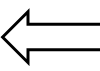 4
p
i
3100
2000
间接存取
2000
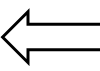 4
*p
38
下面都是合法的指针变量使用：
 int  a, b; float f; char c;
 int *pointer_1 = &a, *pointer_2;
 float *pointer_3 = &f;
 char  *pointer_4 = &c;
 pointer_2 = &b;

下面都是错误的指针变量使用：
*pointer_1=&a;   （int=int*）
pointer_3=&a;     （float*=int*）
pointer_3=2000; （float*=int）
39
例：输入两个整数到变量i1和i2中，让指针p1和p2分别指向i1和i2，然后交换p1和p2的值，最后输出它们指向变量的值。
40
#include <stdio.h>
int main()
{
  int i1, i2, *p1, *p2, *p;
  printf("integer numbers: ");
  scanf("%d, %d", &i1, &i2);
  p1 = &i1;    
  p2 = &i2;
  p  = p1; 
  p1 = p2; 
  p2 = p;
  printf("i1 = %d, i2 = %d\n", i1, i2);
  printf("*p1 = %d, *p2 = %d\n", *p1, *p2);
  return 0;
}
p1
i1
1
&i1
&i2
&i1
&i2
&i1
2
p
p2
i2
间接输出变量i1和i2的值
直接输出变量i1和i2的值
41
多级指针变量
如果一个指针变量指向另外一个指针变量，那么前者是一个二级指针变量，被称为指针的指针。
    例如：int  i;  int  *p=&i;  int  **q=&p;
  可以通过*q得到p的值，通过**q得到i的值
类似地，还存在更多级的指针变量
    例如：int  ***r=&q;
q
p
i
4100
2000
3100
3000
2000
42
常变量
常变量：在运行时分配内存空间、值在初始化后不能再被改变的量
例如：const int i = 3;
    之后不能再对 i 赋值，例如 i = 0;
例如：int* const p = &i;
    之后不能再对 p 赋值，例如p = &j;
例如：const int*  p = &i;
    之后不能再对*p赋值，例如*p = 0;
    但可以对p赋值，例如p = &j;
43
输入函数和输出函数
输入输出是以计算机为主体而言的
从计算机向输出设备（如显示器、打印机、硬盘等）输出数据称为输出
从输入设备（如键盘、硬盘、光盘、扫描仪等）向计算机输入数据称为输入
Ｃ语言本身不提供输入输出语句，输入输出是由标准函数库中的函数来实现的
常用的库函数包括：printf、scanf、putchar、getchar、puts、gets，注意它们不是关键字，而是库函数的名字
需要使用#include指令包含头文件<stdio.h>
44
printf函数的一般格式
	printf（格式字符串，输出表列）
例：printf(”%d, b = %d, %d\n”, 9, b, c+1);



scanf 函数的一般形式
         scanf（格式字符串，地址表列）
例：scanf(”%d%d%d”, &a, &b, &c);
         scanf(”%d%d%d”, a, b, c);   错
包含转换规格
可以是常量、变量或表达式
包含转换规格
可以是内存地址，如变量地址
45
转换规格（conversion specification）由以下形式中的可选和必需字段组成：
          %[flags][width][.precision][size]type
type表示类型字符，可以为如下之一：
46
flags表示标示字符，例如减号‘-’表示在给定的输出域宽内左对齐
width表示输出域宽，是一个非负十进制数
  例如：printf("[%-8d]\n", a);
precision表示精度规格，是一个非负十进制数，可以表示浮点数小数点后的位数，默认为6
  例如：printf("[%10.5f]\n", a);
size表示参数大小规格，表示对应参数的大小，例如：h表示short，l（小写L）表示long，ll （小写LL）表示long long
47
例：使用printf进行输出。
  int a = 1; unsigned b = 2; long c = -12;
  printf("%d\n%5u\n%5ld\n", a, b, c);

  char ch = 'a';
  printf("%c\n%5c\n", ch, ch); 
  printf("%d\n", ch);
  printf("%s\n", "CHINA");

  double d = 1.0;
  printf("%f\n", d / 3);
  printf("%20.15f\n", d / 3);
  printf("%.0f\n", 10000/3.0);
  printf("%e\n", 123.456);      //1.234560e+002
  printf("%13.2e\n", 123.456);  //    1.23e+002

  int *p = &a;
  printf("%p\n", p);
48
使用scanf时，注意输入格式与格式字符串必须完全匹配。
（1）对于 scanf("a=%f,b=%f,c=%f", &a, &b, &c);
       1 3 2↙                     错
       a=1 b=3 c=2↙        错
       a=1,b=3,c=2↙        对
（2）对于scanf(”%c%c%c”, &c1, &c2, &c3);
       a b c↙      错
       abc↙        对
（3）对于scanf(”%d%c%f”,&a,&b,&c);
若输入
                                               1234a123o.26↙
49
用putchar函数输出一个字符
            char c = ‘a’;
            putchar(c);
   例：putchar(‘\101’);    输出字符Ａ
            putchar(‘\’’);          输出单撇号字符
用getchar函数输入一个字符
             getchar( )
    例：char c;
             c = getchar();
50
例：从键盘输入三个字符，然后在终端上输出它们。
#include <stdio.h>
int main()
{
  char a, b, c;
  a = getchar();
  b = getchar();
  c = getchar();
  putchar(a);
  putchar(b);
  putchar(c);
  putchar('\n');
  return 0;
}
#include <stdio.h>
int main()
{
  putchar(getchar()); 
  putchar(getchar()); 
  putchar(getchar());
  putchar('\n');
  return 0;
}
51